Department Name
Picture of HOD / LOGO of Department
Introduction of Department
-------------------------------------------------------------------------------------------------------------------------------------------------------------------------- .

------------------------------------------------------------------------------------------------------------------------------------------------ .
Name of HOD
HOD (designation)
Vision
----------------------------------------------------------------------------------------------------------------------------------------------------------------------------------------------------------------------------------------------------------------------------------------------------------------------------------------------------

Mission
-------------------------------------------------------------------------------------------------------------------------------------------------------------------------------------------------------------------------------------------------------------------------------------------------
Objectives

-----------------------------------------------
--------------------------------------------------------
-----------------------------------------
------------------------------------------------------------------------
-----------------------------------------------------------
---------------------------------------------
-----------------------------------------
------------------------------------------------------------------------
-----------------------------------------------------------
---------------------------------------------
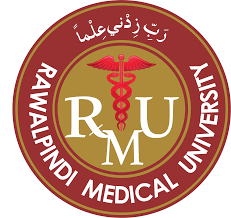 DEPARTMENT OF PEDIATRIC SURGERY, HOLY FAMILY HOSPITAL
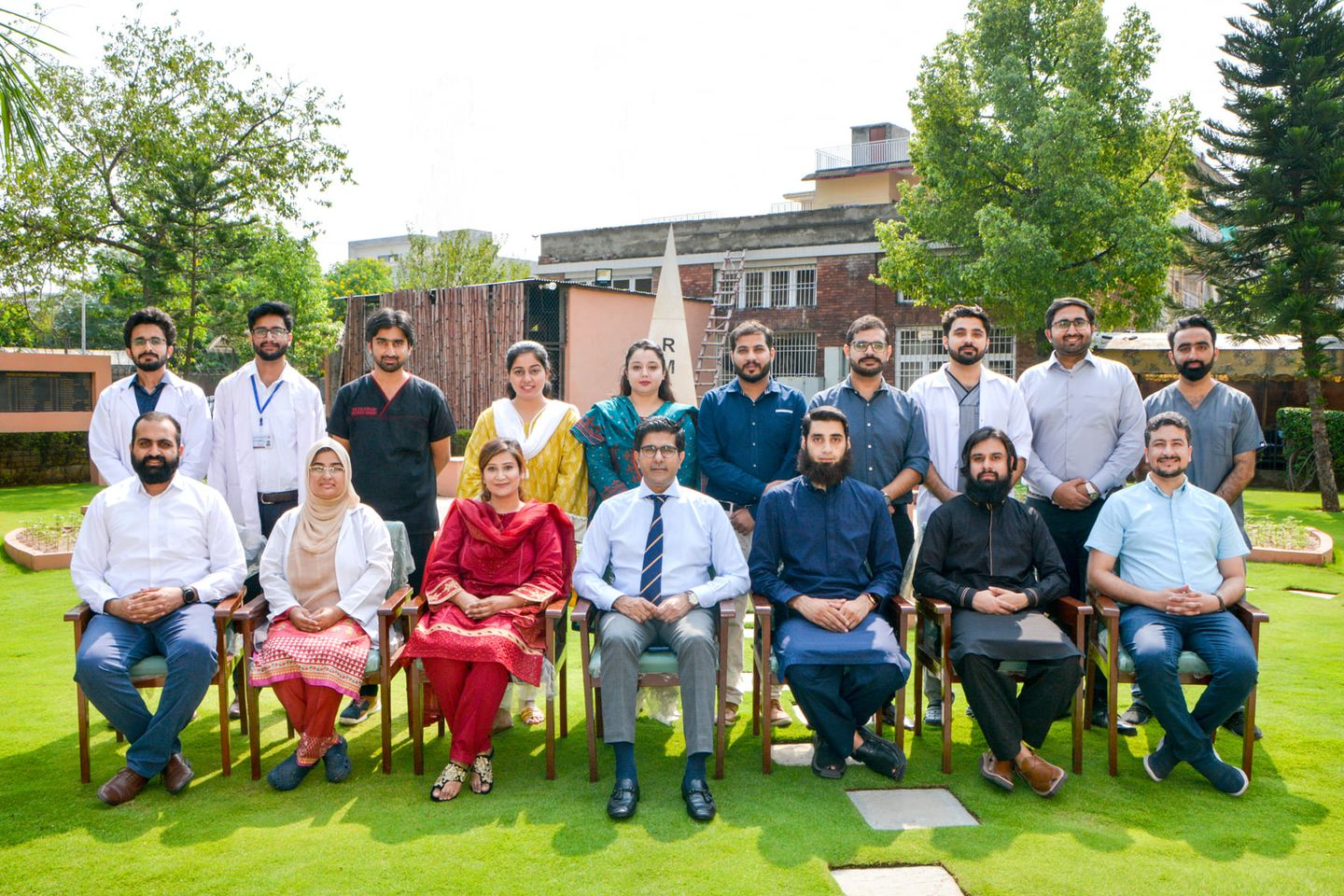 FACULTY OF PEDIATRIC SURGERY
DR ALI CHAUDHARY
M.B.B.S, MS(Pediatric Surgery)
Senior Registrar
Department of Pediatric Surgery
Our Team / Faculty
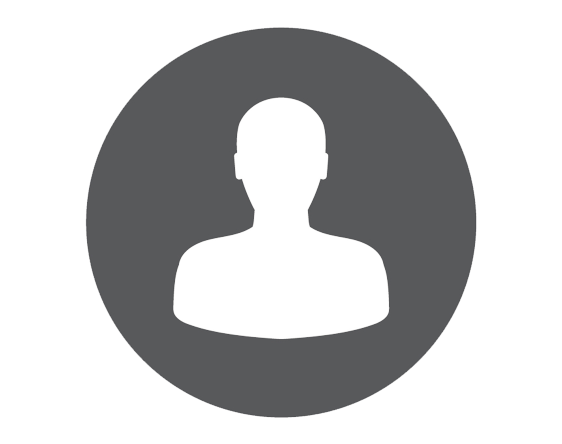 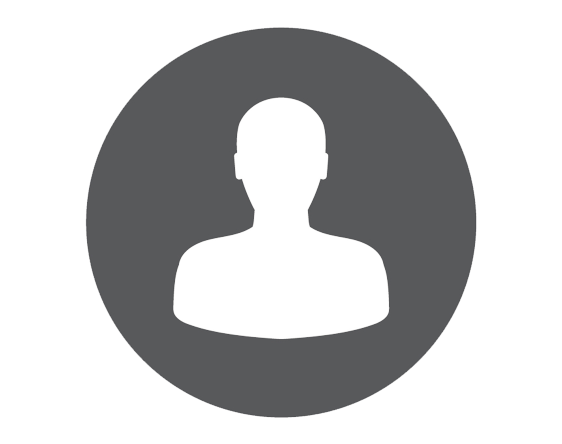 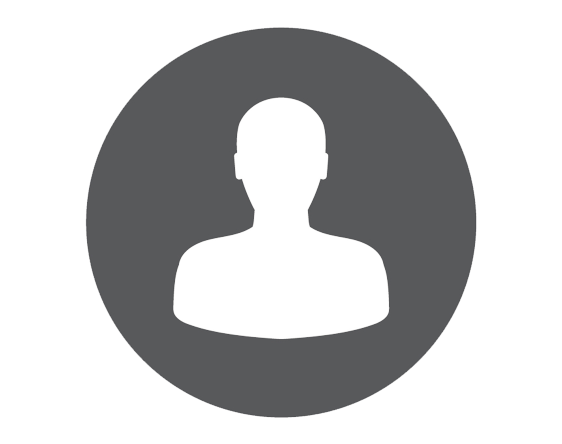 Name
Designation
Name
Designation
Name
Designation
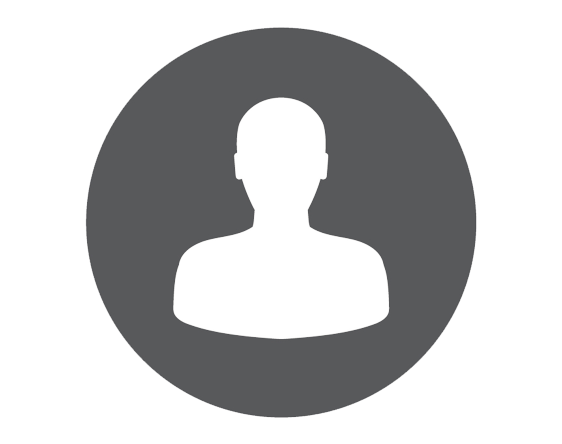 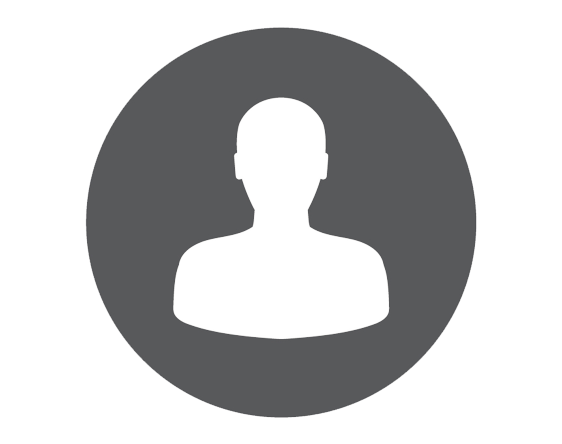 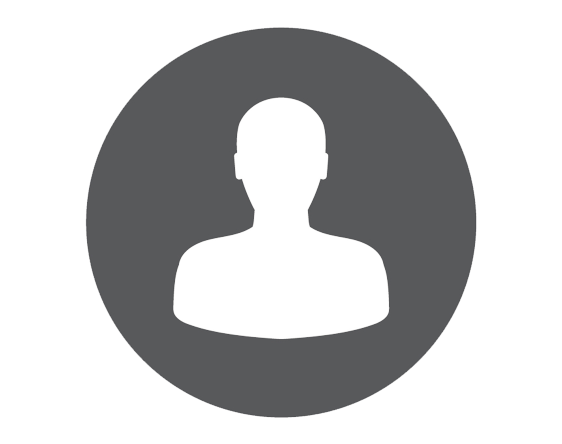 Name
Designation
Name
Designation
Name
Designation
RESEARCH MODEL OF THE DEPARTMENT
DISEASE RESEARCH PROJECTS UPDATED 15th -Sep 2022Following Post graduate trainees have been allotted the below topics since 2019:
COLORECTAL GROUP
This group focuses on all the surgical colorectal problems either congenital or acquired in pediatric age group. 


Defecation Problems In Children (worth mentioning is the Bowel Management Program)
Anorectal Malformation Congenital Birth Defect
Accident & Emergency Group
Blunt Trauma Abdomen In Children 
Electric Burn Catastrophe
UROGENITAL GROUP
Testicular Health Children Penile Health Kidney Care In Children
CLINICAL AUDIT AND QUALITY IMPROVEMENT PROJECTS
.


Systematic and critical analysis of the quality of clinical care
This includes the procedures used for diagnosis and treatment, the associated use of resources and the effect of care on the outcome and quality of life for the patient.
Temporal trend in emergency operation theatre on pediatric surgical emergency floor
Epidemiological comparison of anorectal malformation with other GI abnormalities
Flagship Health Care Project                             SYMPOSIA                 21st December (little day for little ones)             “NEONATAL AS A SURGICAL PATIENT”
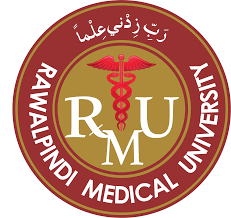 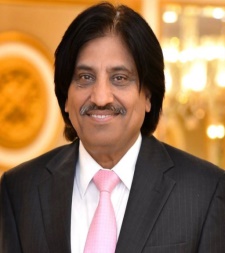 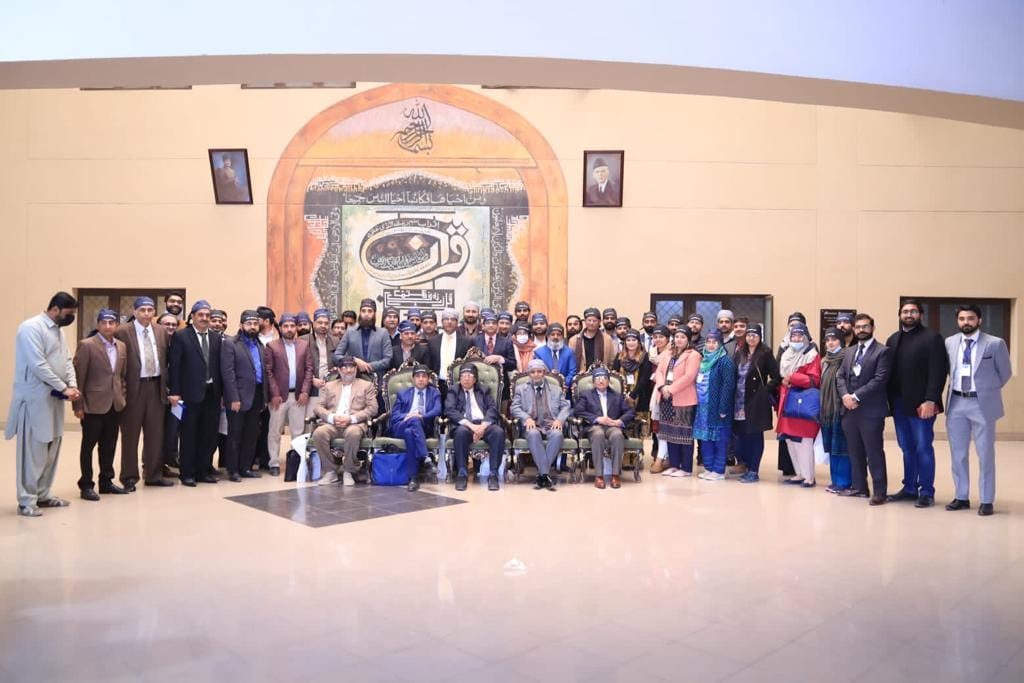 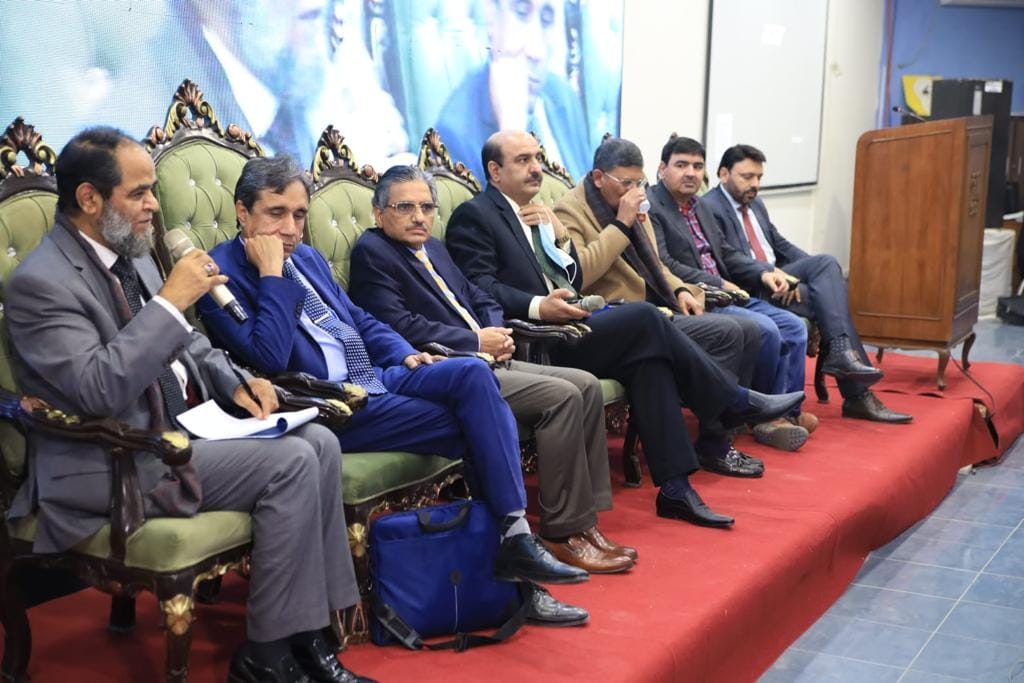 RESEARCH ACTIVITIES
PRESENTATIONS
PUBLICATIONS
Activities
Announcements/News
----------------------------
--------------------------
----------------------------
----------------------------
----------------------------
-------------------------
----------------------------
--------------------------
--------------------------
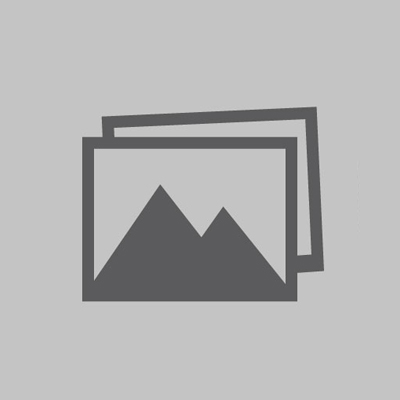 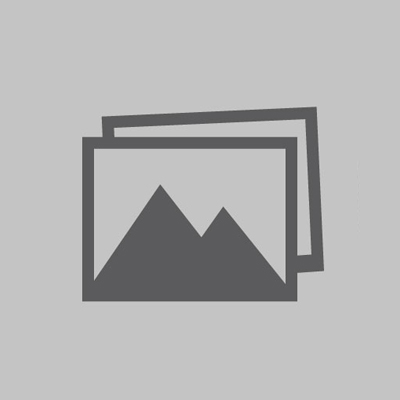 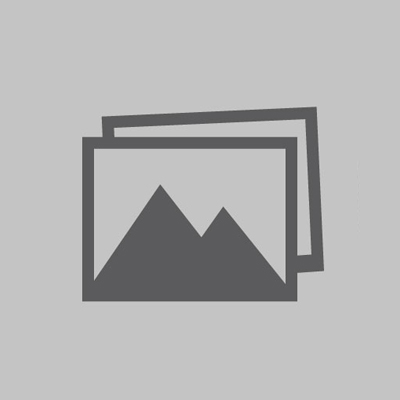 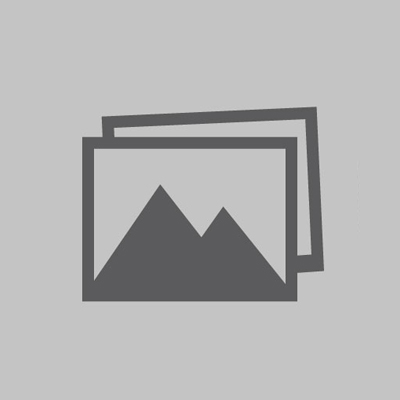 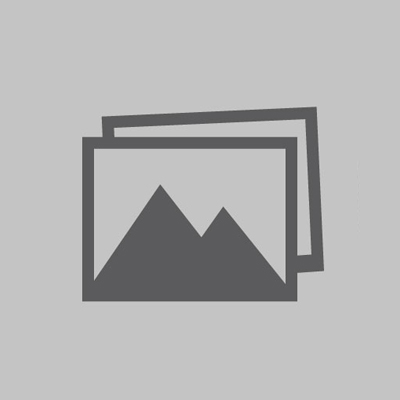 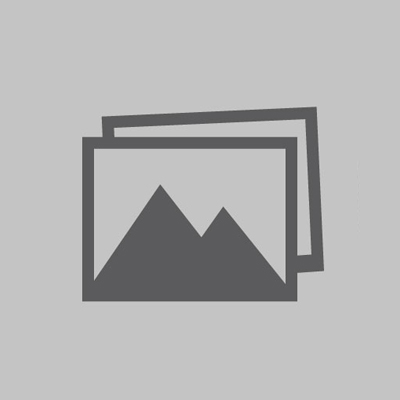 Quick Links
(Links/topics related to department)
Link 1
Link 2
Link 3
Link 4
Link 5
Link 6
Link 7
Link 8
Link 9